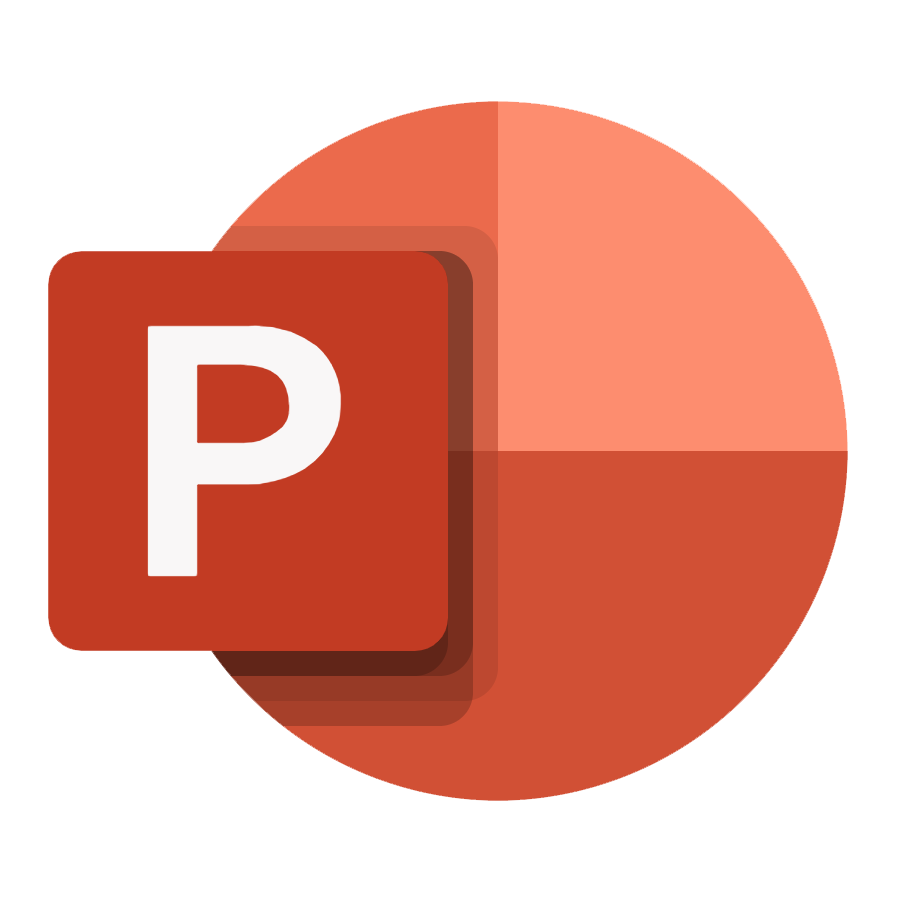 Lerntheken in
Powerpoint
Lerntheke BwR:
Abschlüsse
Verkauf
Einkauf
Aktien
Kredite
Anlagenbereich
Bewertung-FO
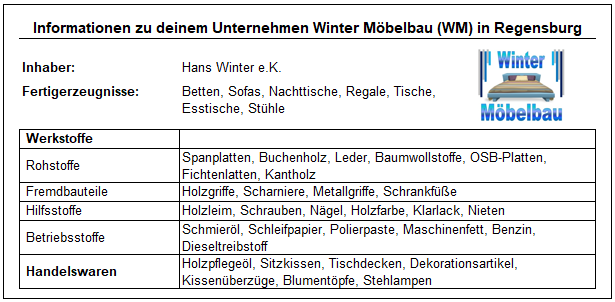 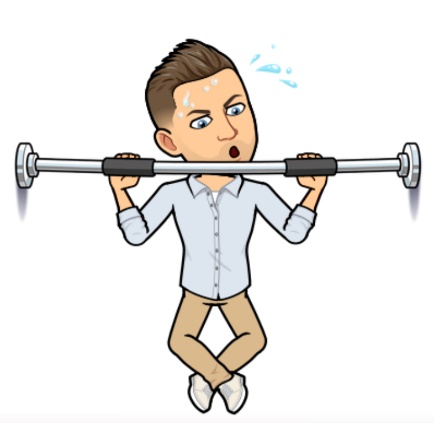 Aufgaben 
Einkauf
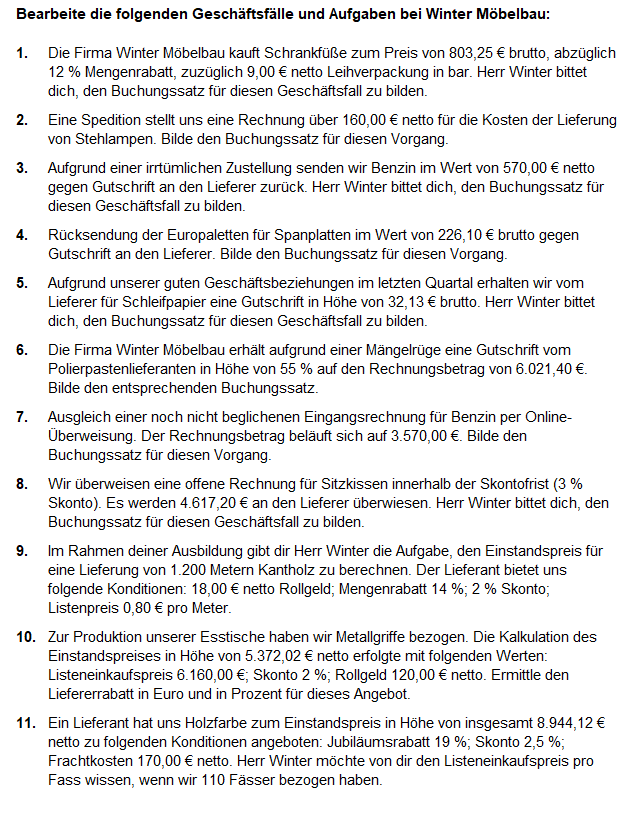 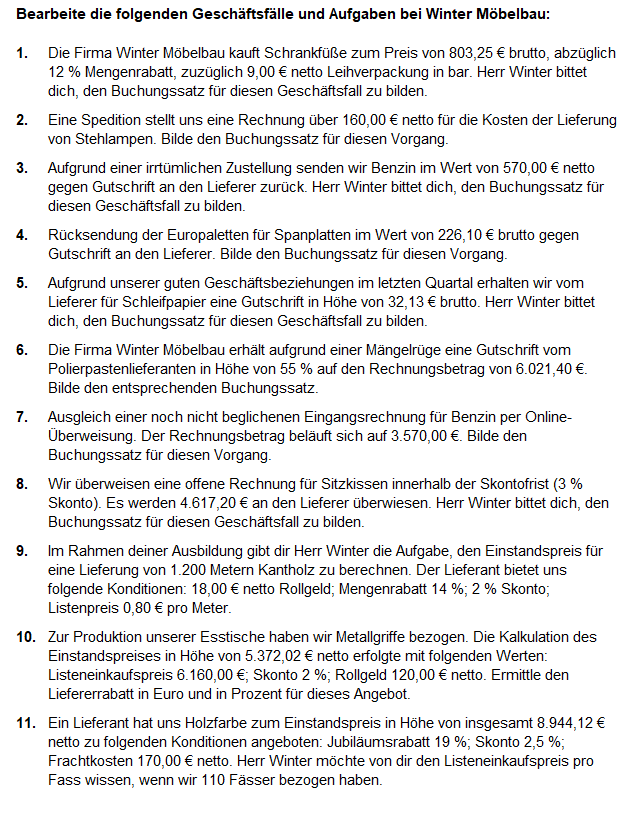 Lösungen Einkauf
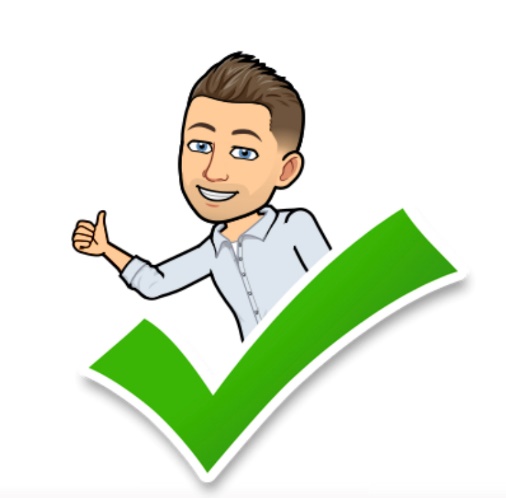 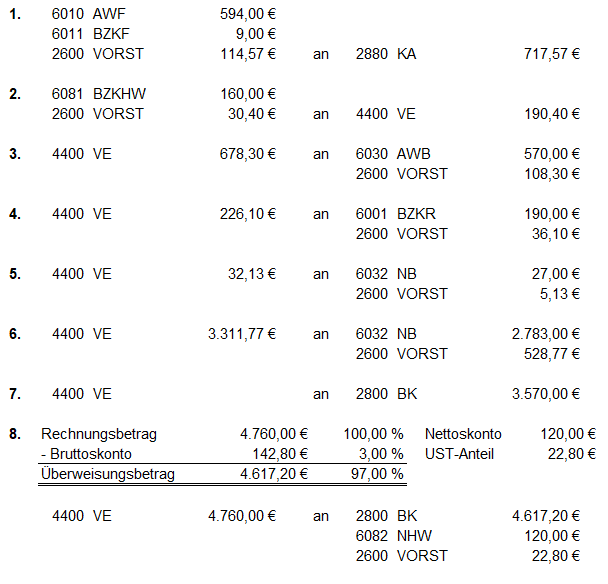 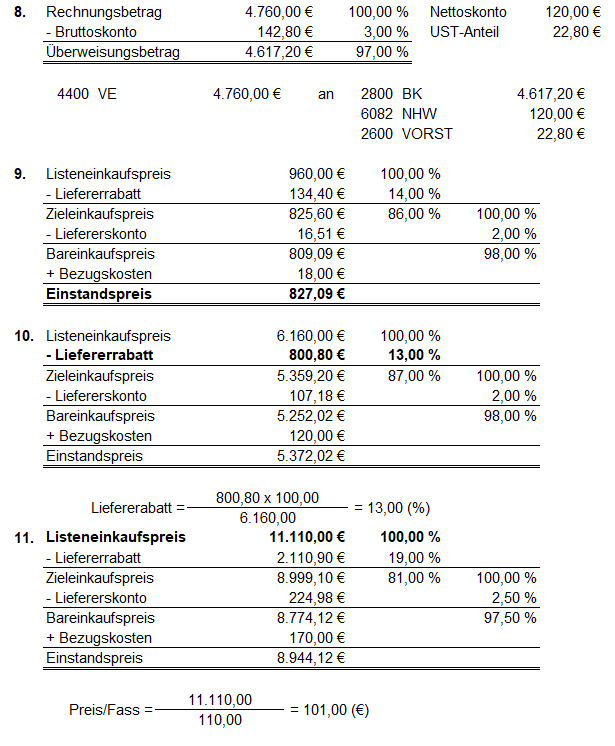 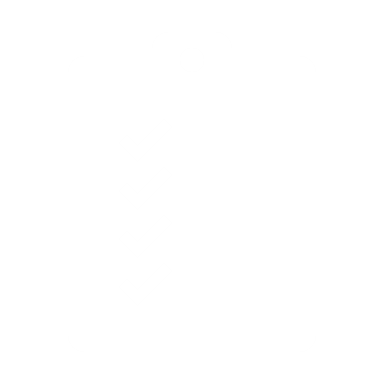 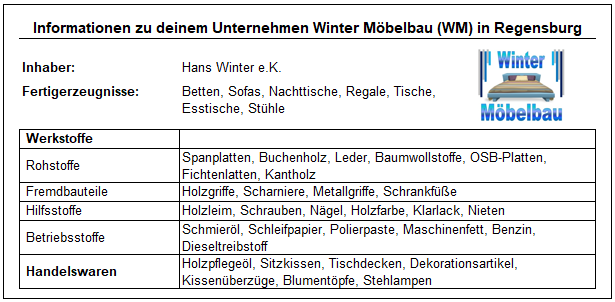 Aufgaben 
Verkauf
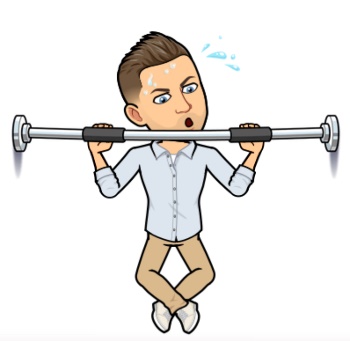 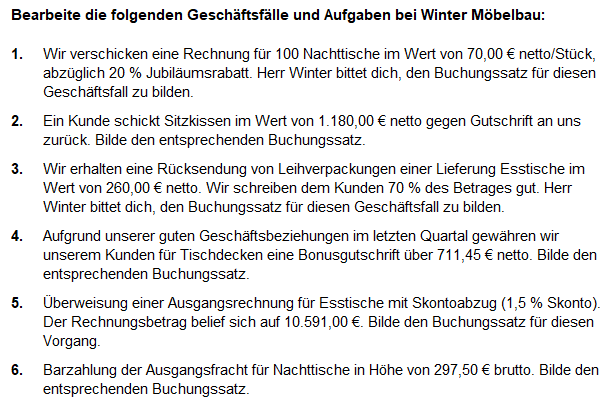 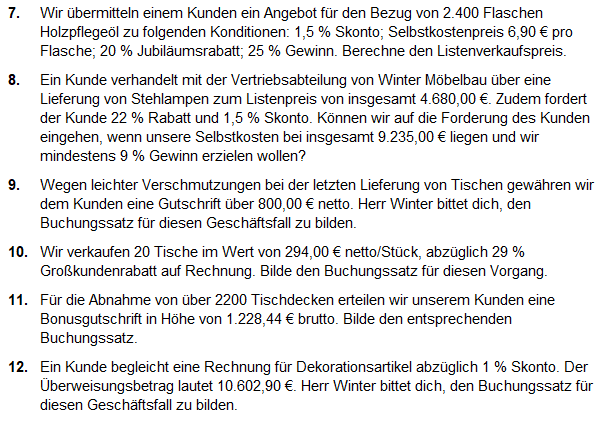 Lösungen Verkauf
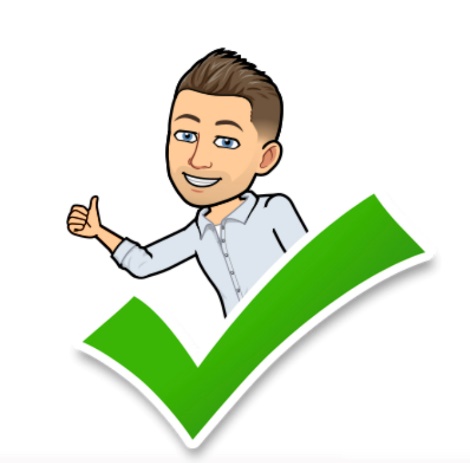 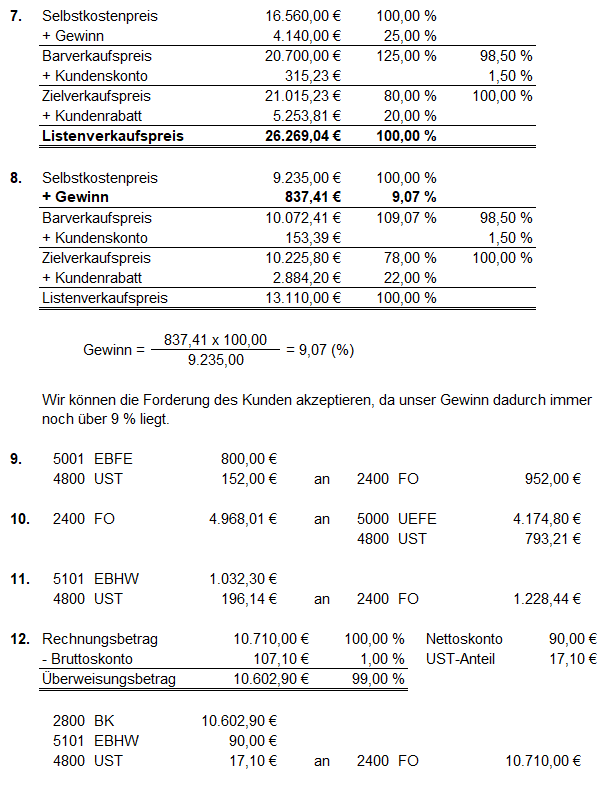 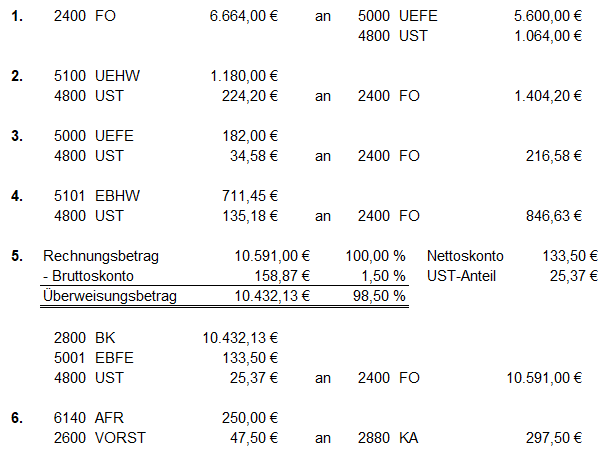 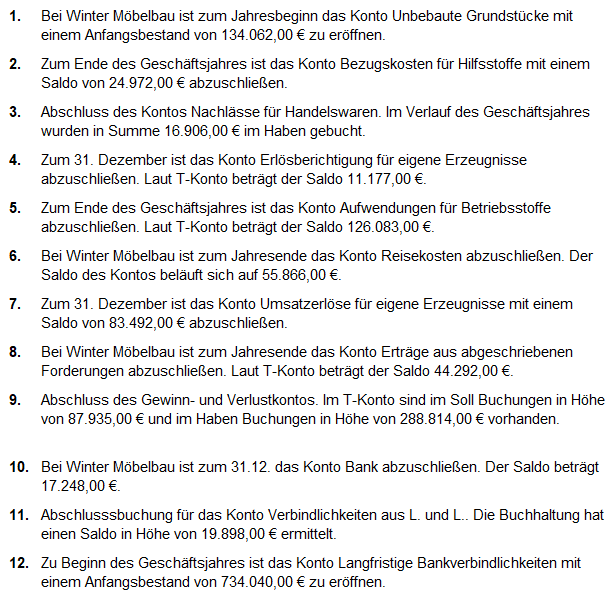 Aufgaben 
Abschlüsse
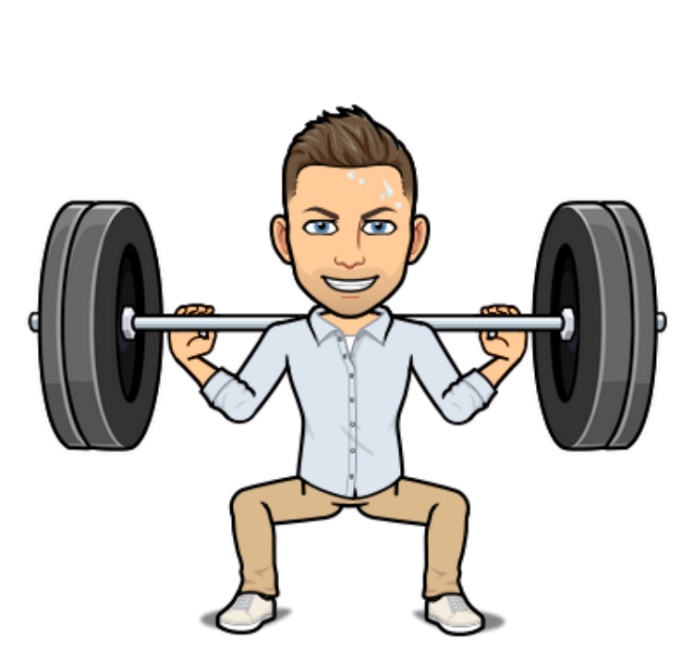 Lösungen Abschlüsse
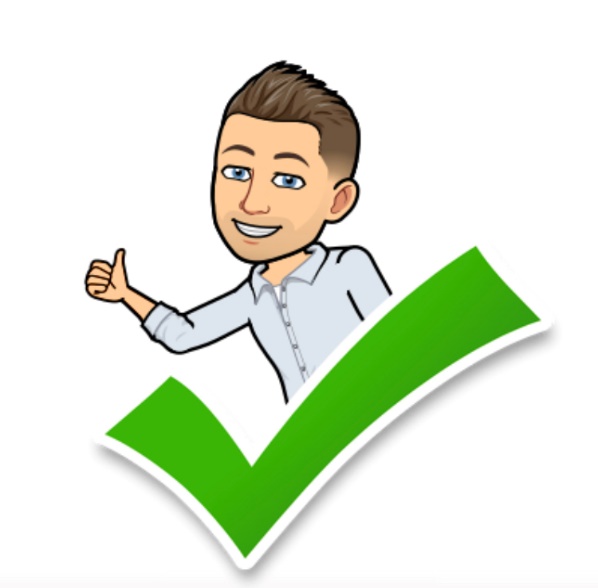 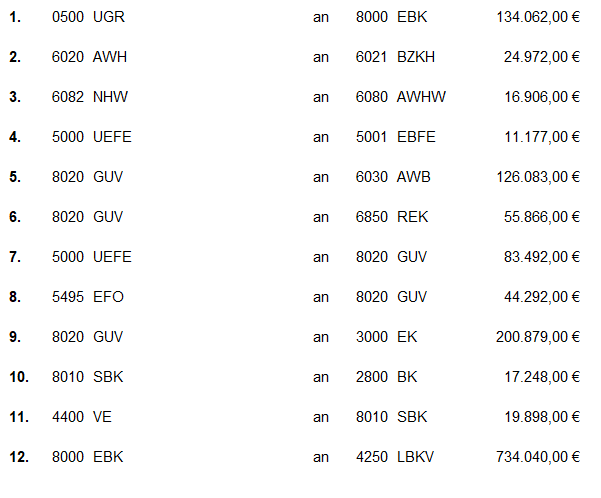 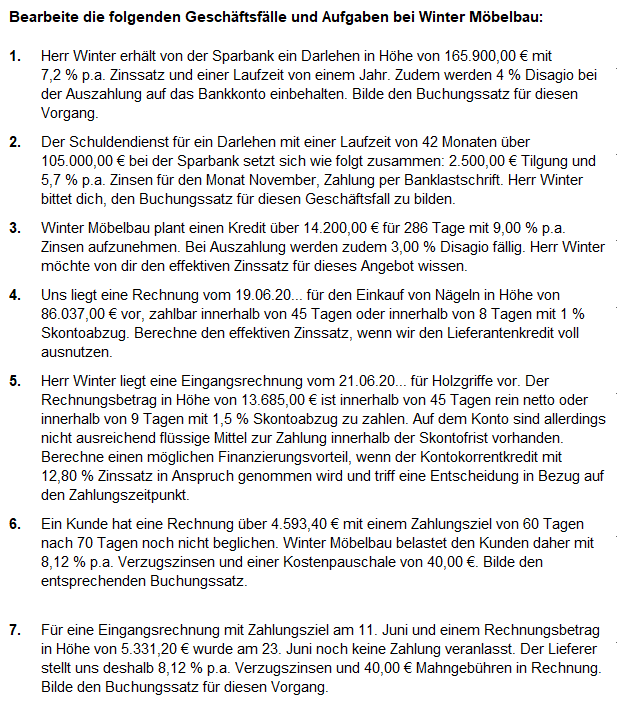 Aufgaben 
Kredite
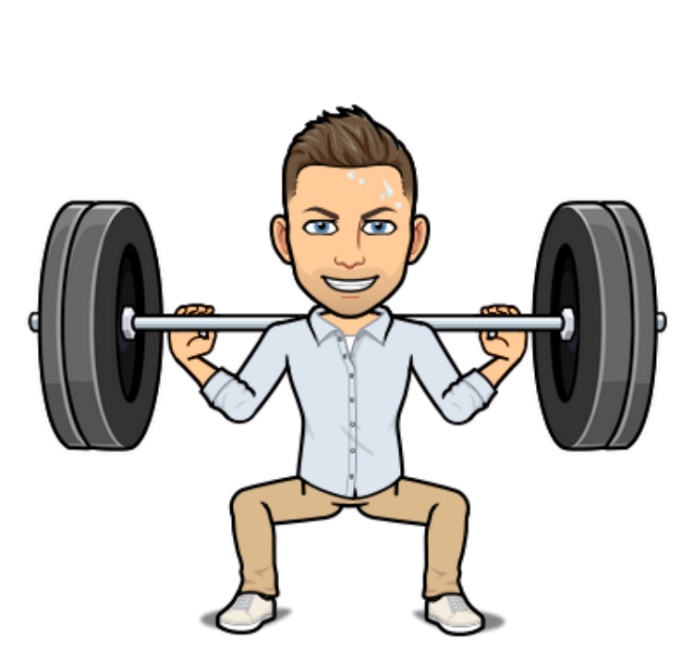 Lösungen Kredite
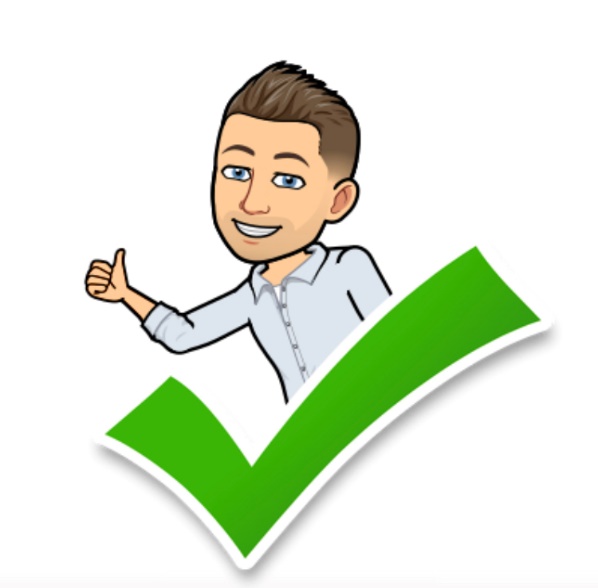 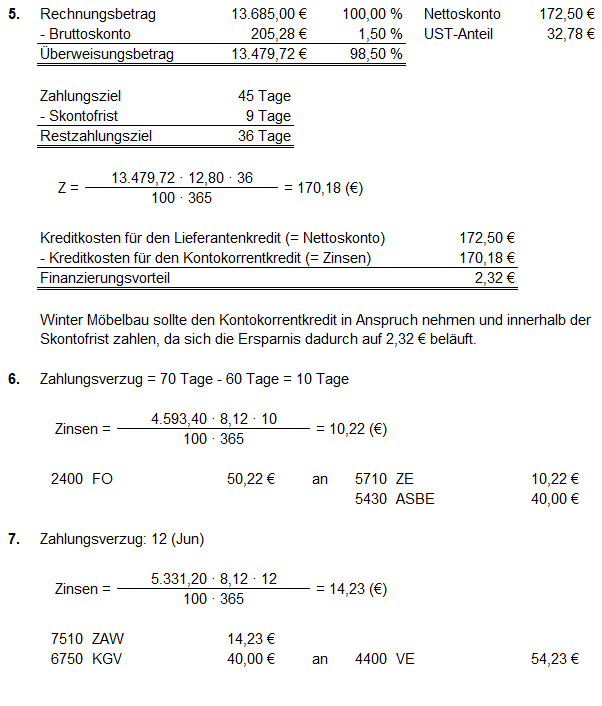 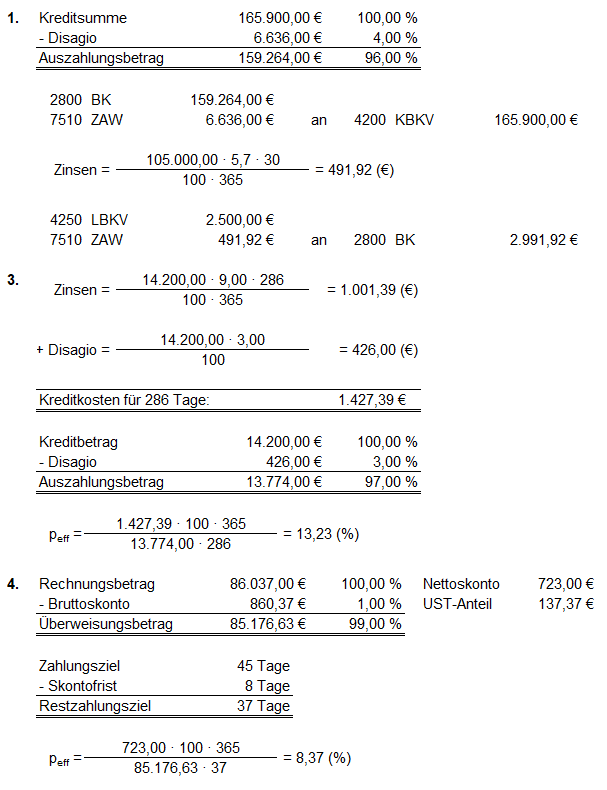 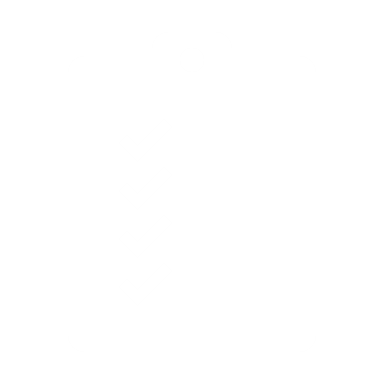 Aufgaben 
Aktien
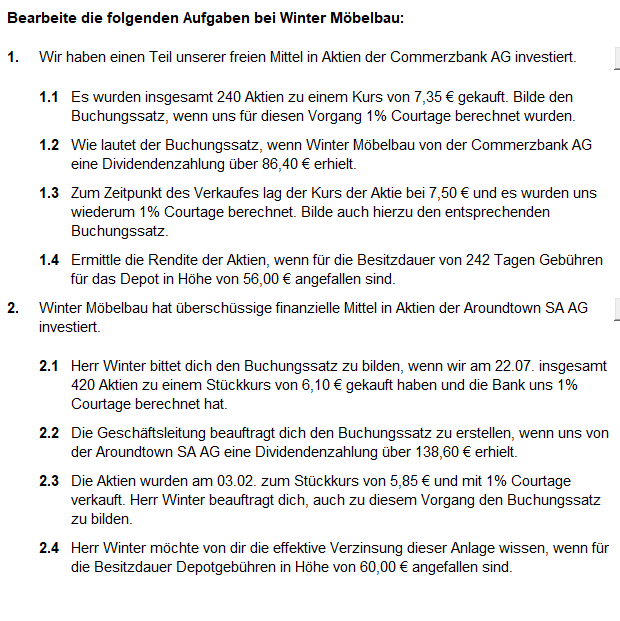 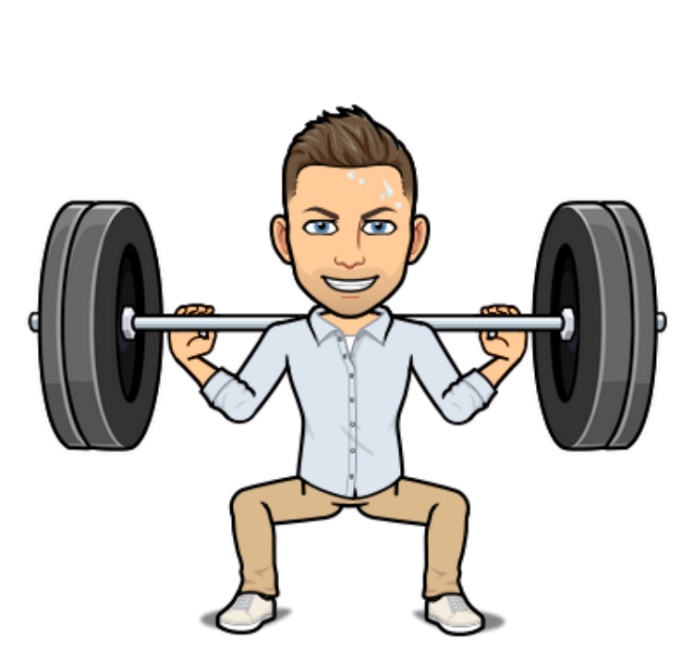 Lösungen Aktien
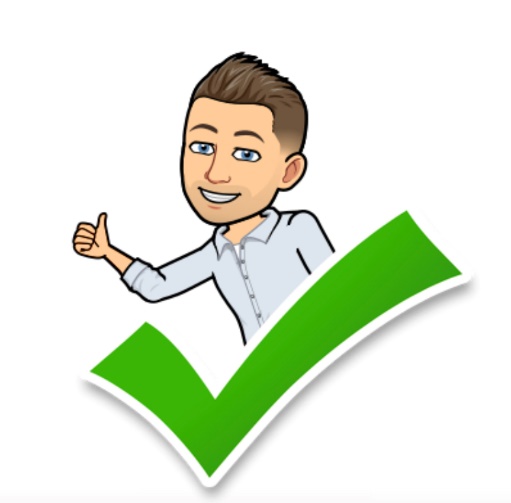 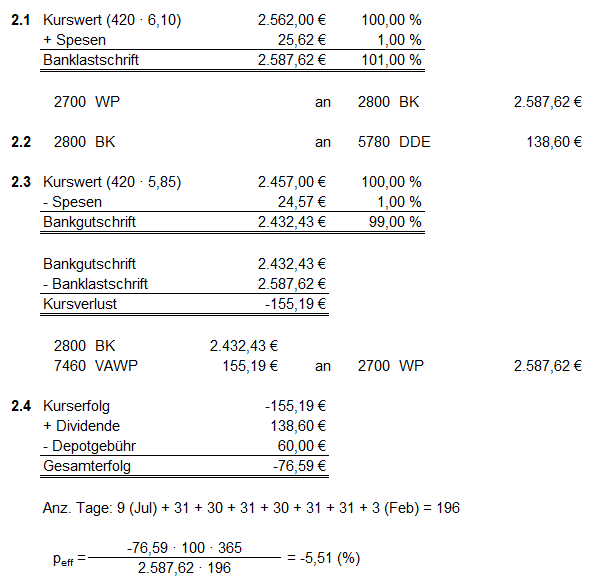 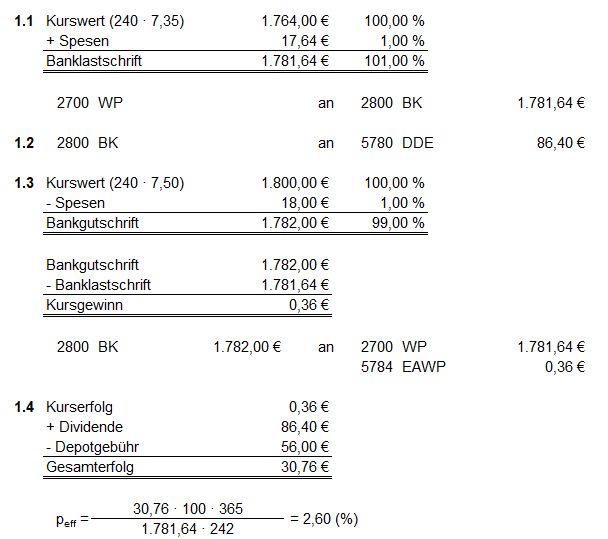 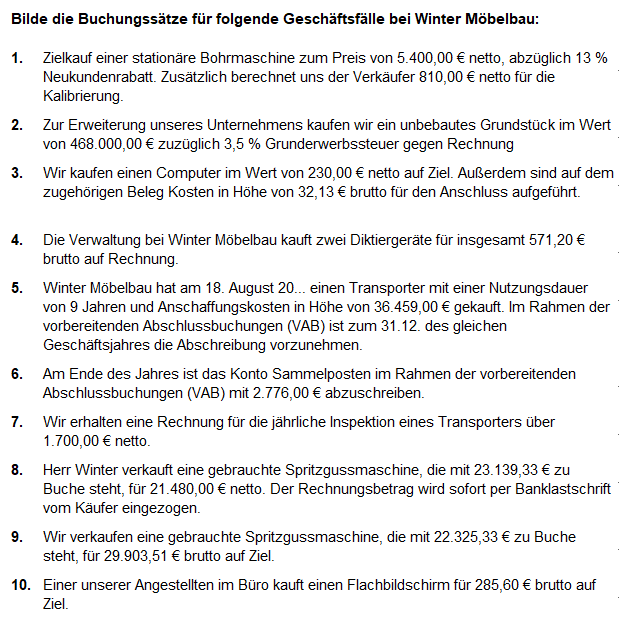 Aufgaben 
Anlagen
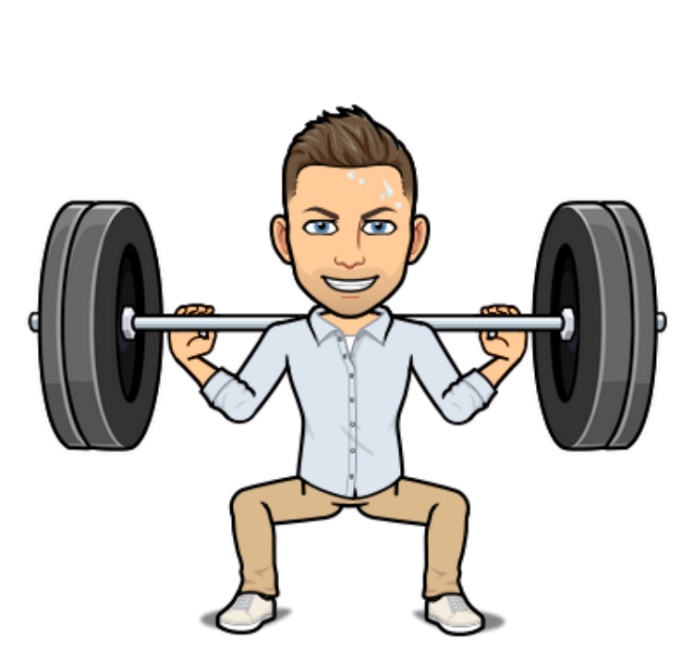 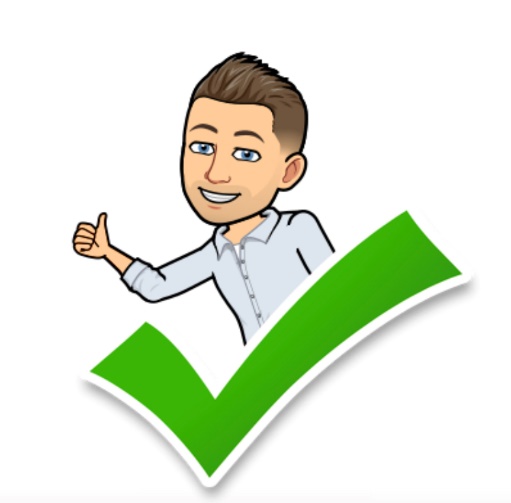 Lösungen Anlagen
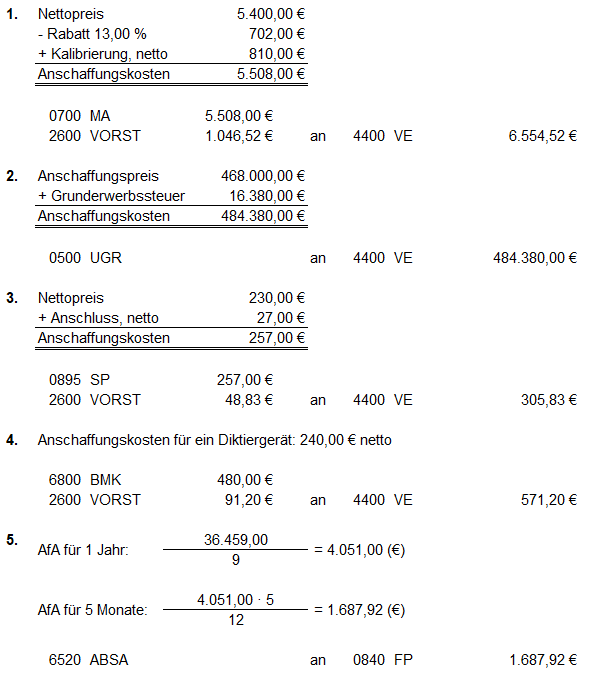 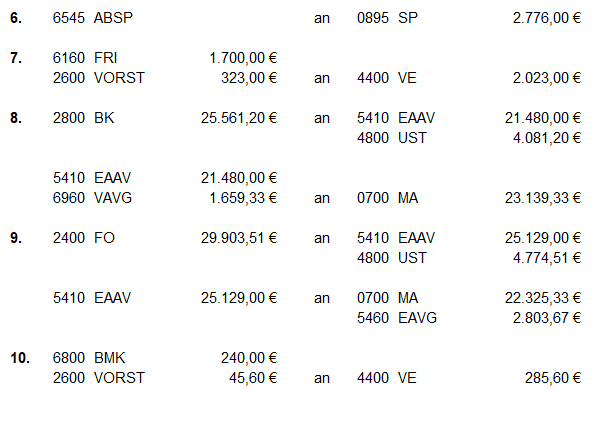 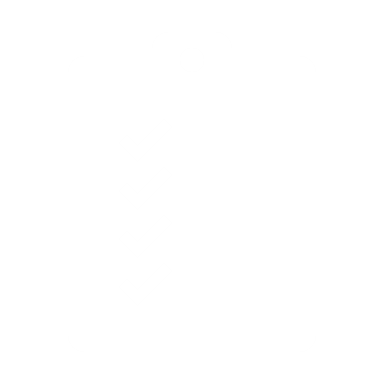 Aufgaben 
Bewertung FO
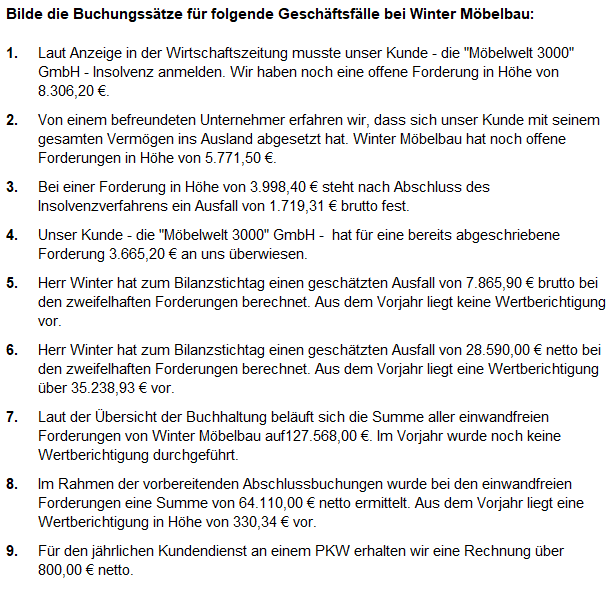 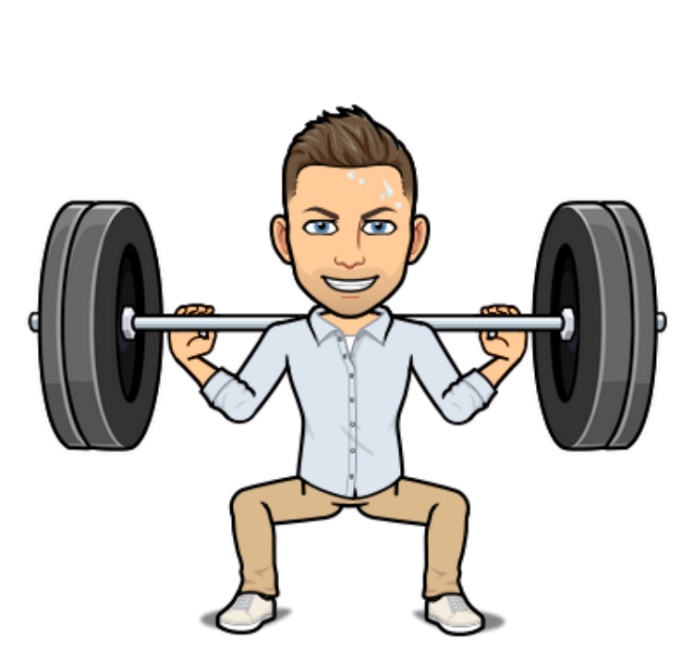 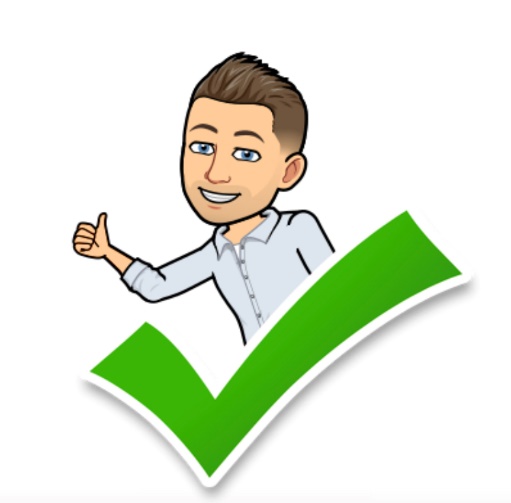 Lösungen 
Bewertung FO
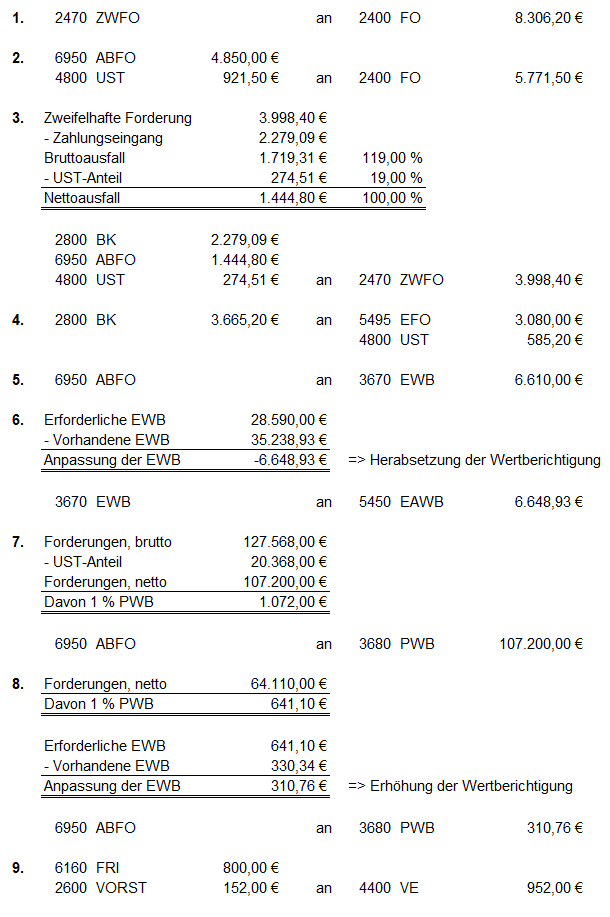 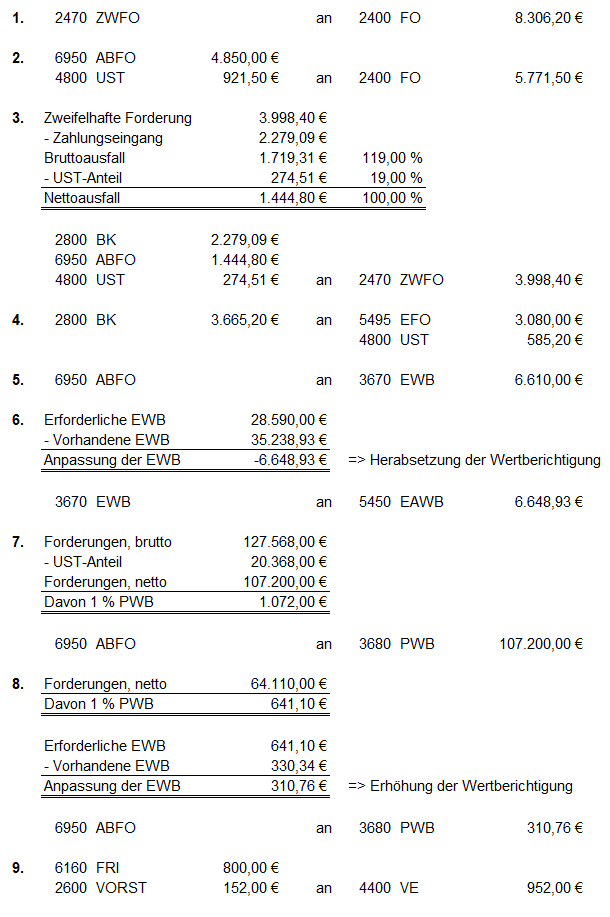 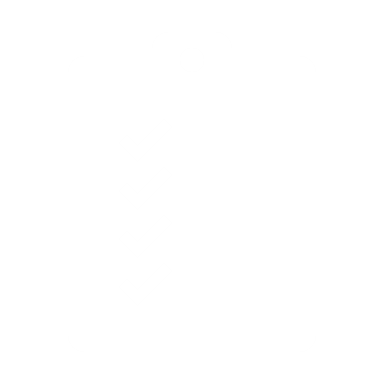